Chúa Nhật XVIII TN Năm ALễ Hiển Dung
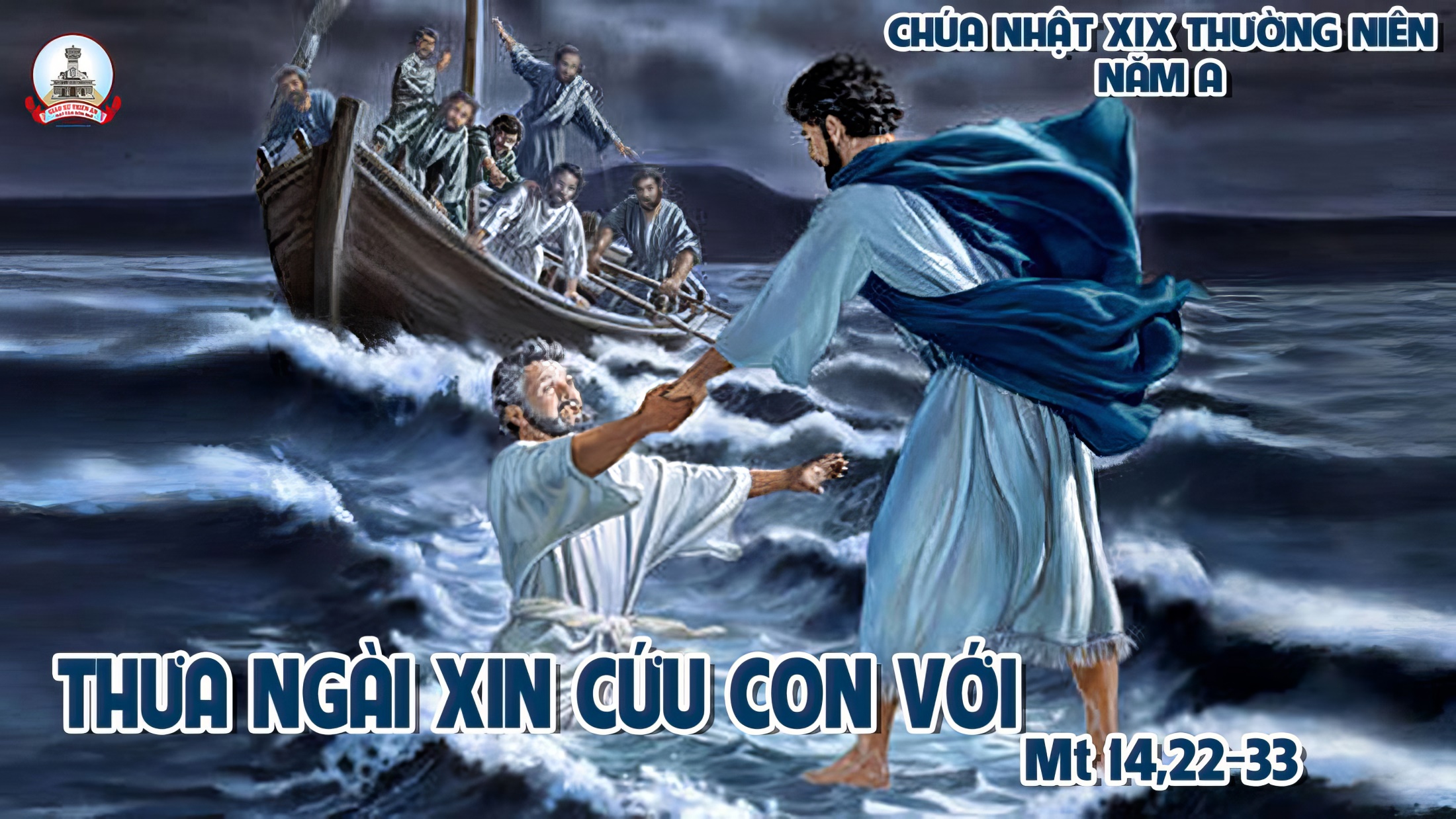 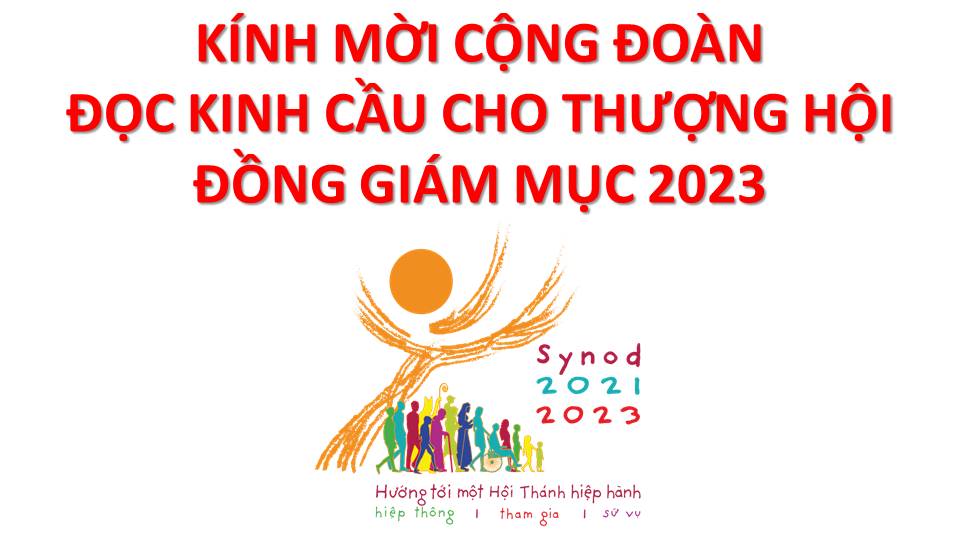 Lạy Chúa Thánh Thần là Ánh sáng Chân lý vẹn toàn,Chúa ban những ân huệ thích hợp cho từng thời đại, và dùng nhiều cách thế kỳ diệu để hướng dẫn Hội Thánh,
này chúng con đang chung lời cầu nguyện cho cácGiám mục, và những người tham dự Thượng Hội đồng Giám mục thế giới.
Xin Chúa làm nên cuộc Hiện Xuống mới trong đời sống HộiThánh, xin tuôn tràn trên các Mục tử ơn khôn ngoan và thông hiểu, gìn giữ các ngài luôn hiệp thông với nhau trong Chúa,
để các ngài cùng nhau tìm hiểu những điều đẹp ý Chúa, và hướng dẫn đoàn Dân Chúa thực thi những điều Chúa truyền dạy.
Các giáo phận Việt Nam chúng con, luôn muốn cùng chung nhịp bước với Hội Thánh hoàn vũ, xin cho chúng con biết đồng cảm với nỗi thao thức của các Mục tử trên toàn thế giới, ngày càng ý thức hơn về tình hiệp thông,
thái độ tham gia và lòng nhiệt thành trong sứ vụ của HộiThánh, nhờ lời chuyển cầu của Đức Trinh Nữ Maria, Nữ Vương các Tông đồ và là Mẹ của Hội Thánh,
Chúng con dâng lời khẩn cầu lên Chúa, là đấng hoạt động mọi nơi mọi thời, trong sự hiệp thông với Chúa Cha và Chúa Con, luôn mãi mãi đến muôn đời. Amen.
Chúa Nhật XVIII TN Năm ALễ Hiển Dung
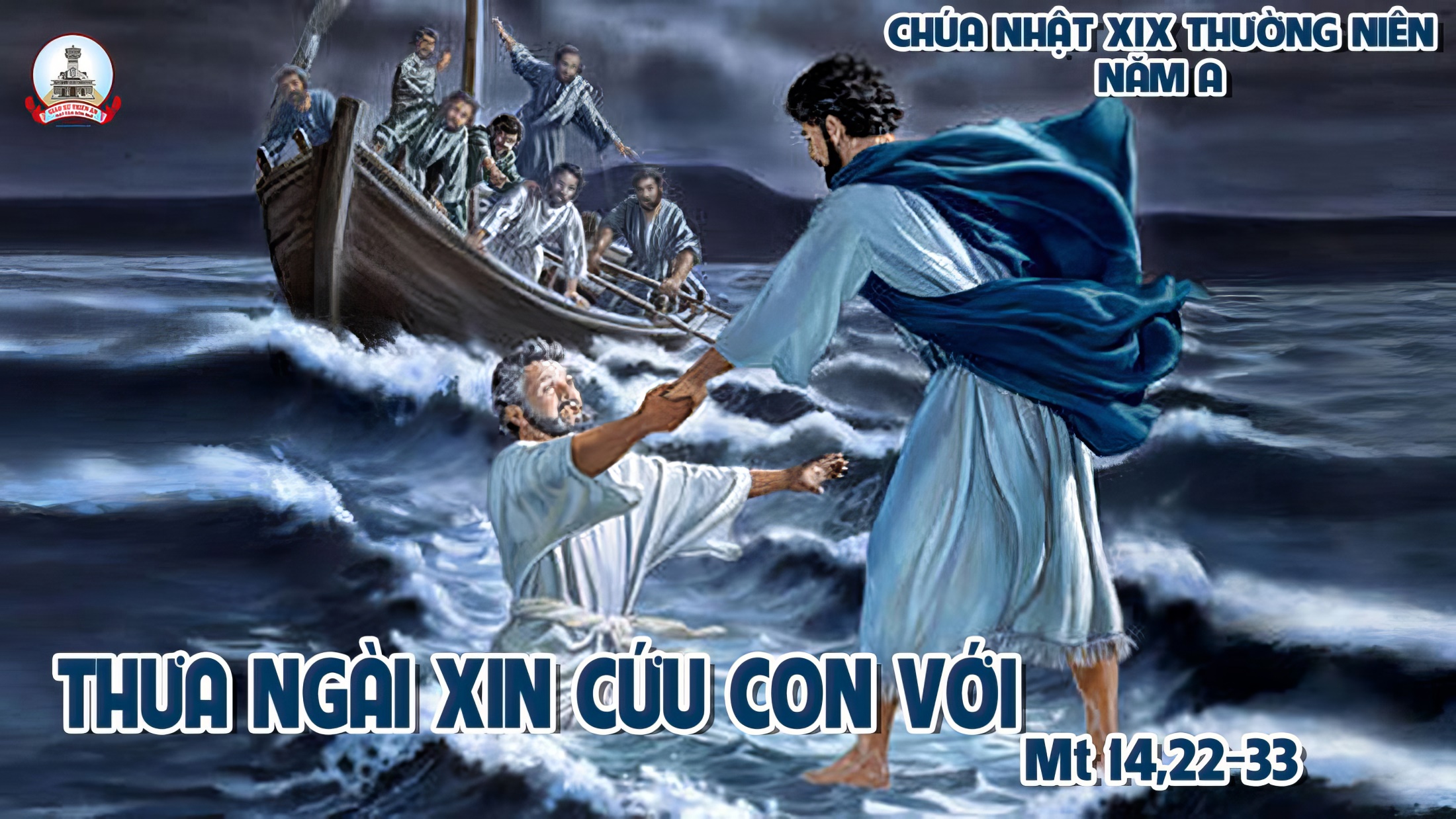 Ca Nhập LễĐI VỀ NHÀ CHÚATrầm Hương
1: Đi về nhà Chúa tim con reo hoan lạc Chúa ơi. Đi về nhà Chúa ôi bao nhiêu mến thương ngập trời. Lạy Chúa đi về nhà Chúa tim con reo hoan lạc Chúa ơi. Đi về nhà Chúa đi về nhà Chúa, ôi bao nhiêu mến thương ngập trời.
2: Đi về nhà Chúa như dân xưa đi về Thánh đô. Đi về nhà Chúa tâm tư con đã bao đợi chờ. Lạy Chúa đi về nhà Chúa như dân xưa đi về Thánh đô. Đi về nhà Chúa đi về nhà Chúa, tâm tư con đã bao đợi chờ.
3: Đi về nhà Chúa dâng muôn câu cảm tạ chúc khen. Đi về nhà Chúa dâng lên Cha trái tim mọn hèn. Lạy Chúa đi về nhà Chúa dâng muôn câu cảm tạ chúc khen. Đi về nhà Chúa đi về nhà Chúa dâng lên Cha trái tim mọn hèn.
Chúa Nhật XVIII TN Năm ALễ Hiển Dung
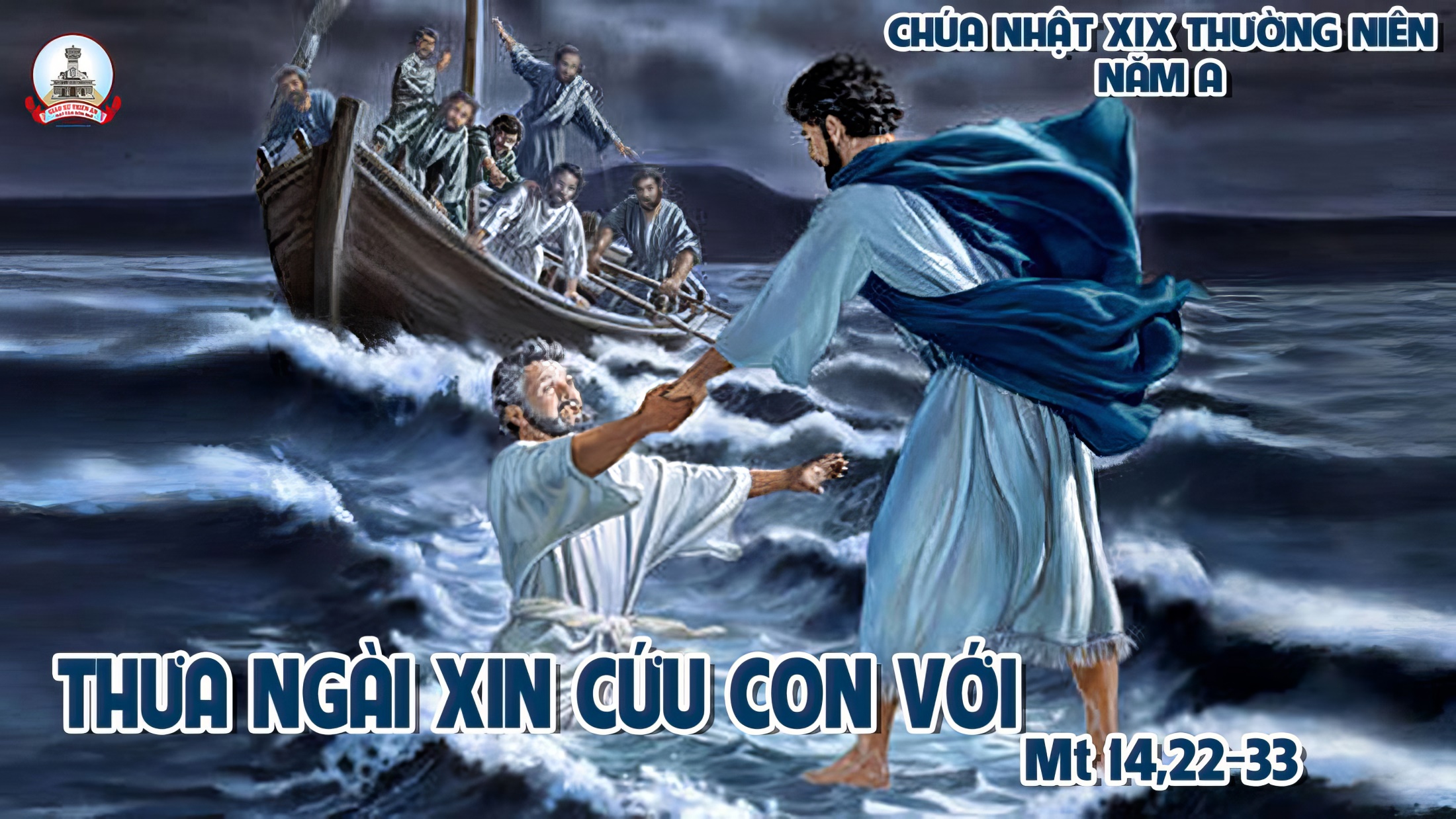 KINH VINH DANH
Ca Lên Đi 2
Chủ tế: Vinh danh Thiên Chúa trên các tầng trời. Và bình an dưới thế, bình an dưới thế cho người thiện tâm.
Chúng con ca ngợi Chúa. Chúng con chúc tụng Chúa. Chúng con thờ lạy Chúa. Chúng con tôn vinh Chúa. Chúng con cảm tạ Chúa vì vinh quang cao cả Chúa.
Lạy Chúa là Thiên Chúa, là Vua trên trời, là Chúa Cha toàn năng. Lạy Con Một Thiên Chúa, Chúa Giê-su Ki-tô.
Lạy Chúa là Thiên Chúa, là Chiên Thiên Chúa, là Con Đức Chúa Cha. Chúa xoá tội trần gian, xin thương, xin thương, xin thương xót chúng con.
Chúa xoá tội trần gian, Xin nhận lời chúng con cầu khẩn. Chúa ngự bên hữu Đức Chúa Cha, xin thương, xin thương, xin thương xót chúng con.
Vì lạy Chúa Giê-su Ki-tô, chỉ có Chúa là Đấng Thánh, chỉ có Chúa là Chúa, chỉ có Chúa là Đấng Tối Cao, cùng Đức Chúa Thánh Thần trong vinh quang Đức Chúa Cha. A-men. A-men.
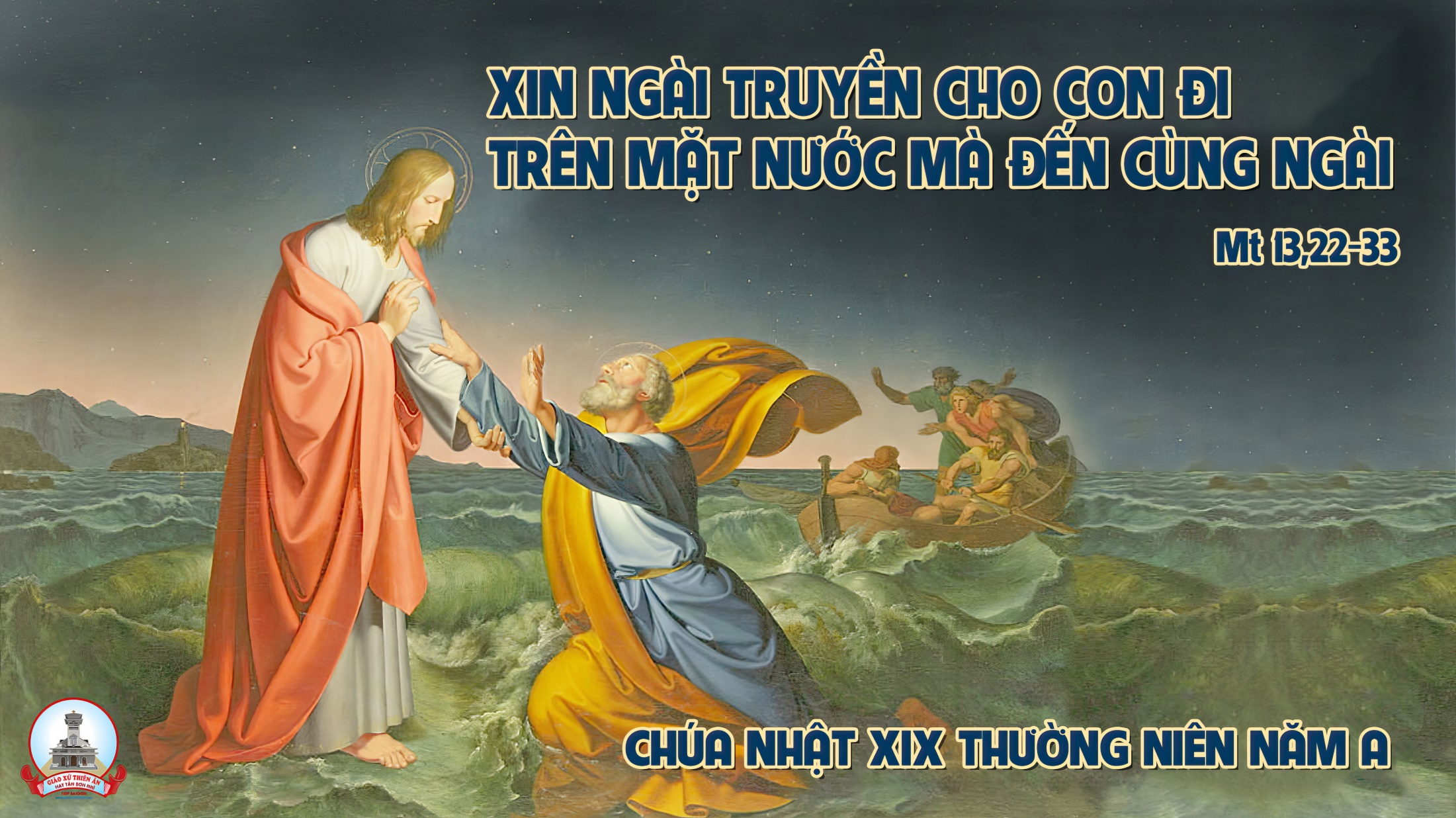 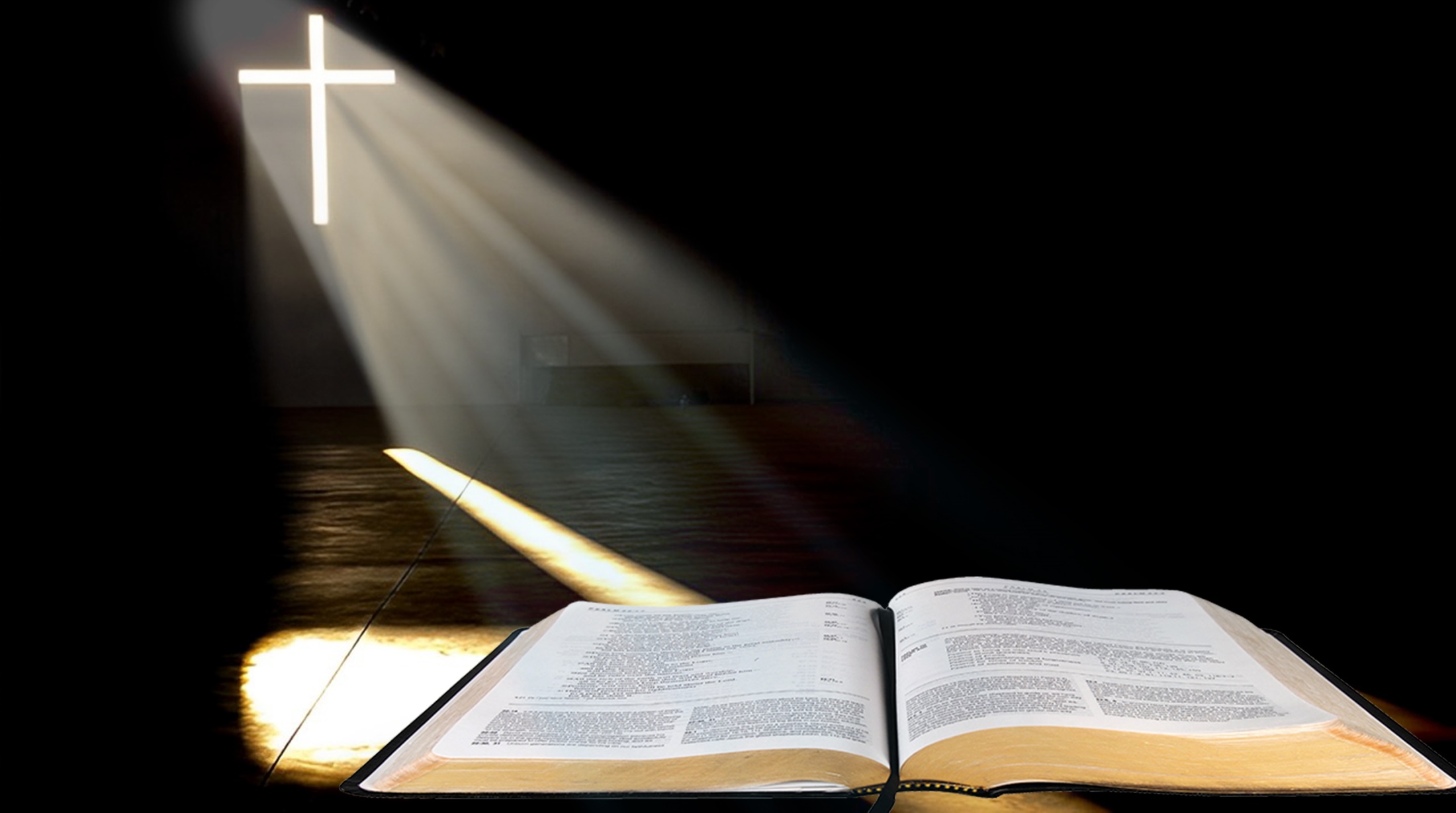 Bài đọc 1.
Thánh vịnh 84.
Lạy Chúa, xin cho chúng con được thấy tình thương của Chúa, và ban ơn cứu độ cho chúng con.Bài trích sách các Vua quyển thứ nhất.
Thánh Vịnh 84Chúa Nhật XIX Thường NiênNăm A(3 câu)
Đk: Lạy Chúa, xin cho chúng con được thấy tình thương của Chúa, và ban ơn cứu độ cho chúng con.
Tk1: Tôi lẳng lặng nghe Chúa nay ban truyền lời chào bình an tặng dân Chúa. Cứu ai hằng sợ Tôn Danh, dọi chiếu ánh vinh hiển Ngài.
Đk: Lạy Chúa, xin cho chúng con được thấy tình thương của Chúa, và ban ơn cứu độ cho chúng con.
Tk2: Ân nghĩa và công lý nay tao ngộ, hòa bình đẹp duyên cùng công chính. Đất nay nảy mầm công minh, thành tín giáng lâm bởi trời.
Đk: Lạy Chúa, xin cho chúng con được thấy tình thương của Chúa, và ban ơn cứu độ cho chúng con.
Tk3: Vâng, chính Ngài ban phúc ân dư đầy, và ruộng đồng nở rộ hoa trái. Tín trung rày làm tiền phong mở lối bước chân của Ngài.
Đk: Lạy Chúa, xin cho chúng con được thấy tình thương của Chúa, và ban ơn cứu độ cho chúng con.
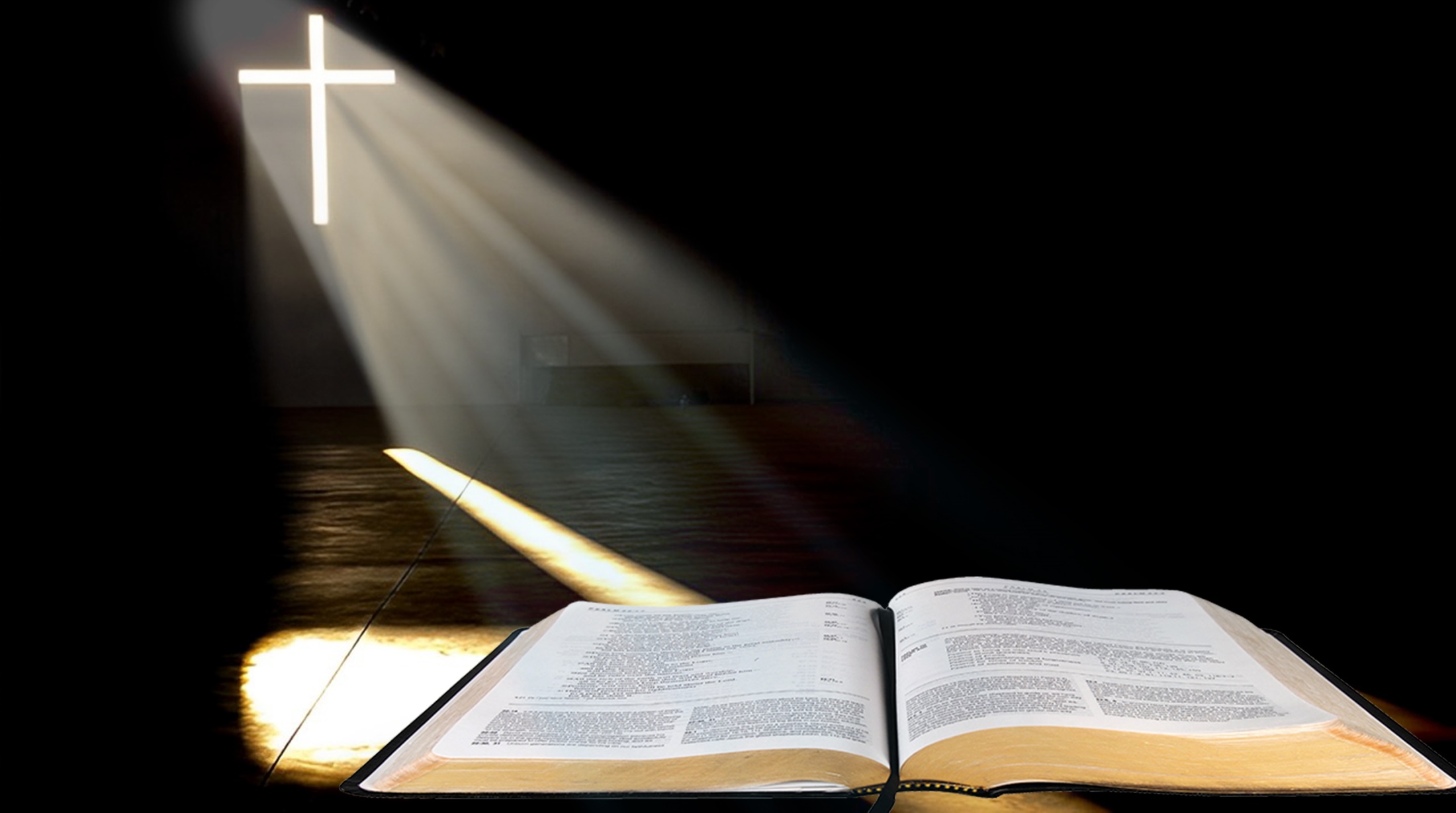 Bài đọc 2.Giá như vì anh em, mà tôi có bị nguyền rủa, thì tôi cũng cam lòng.
Bài trích thư thánh Phaolô tông đồ
Gởi tín hữu Rôma.
Alleluia - Alleluia:
Tôi mong đợi ở Chúa, cậy trông ở lời Ngài.
Alleluia …
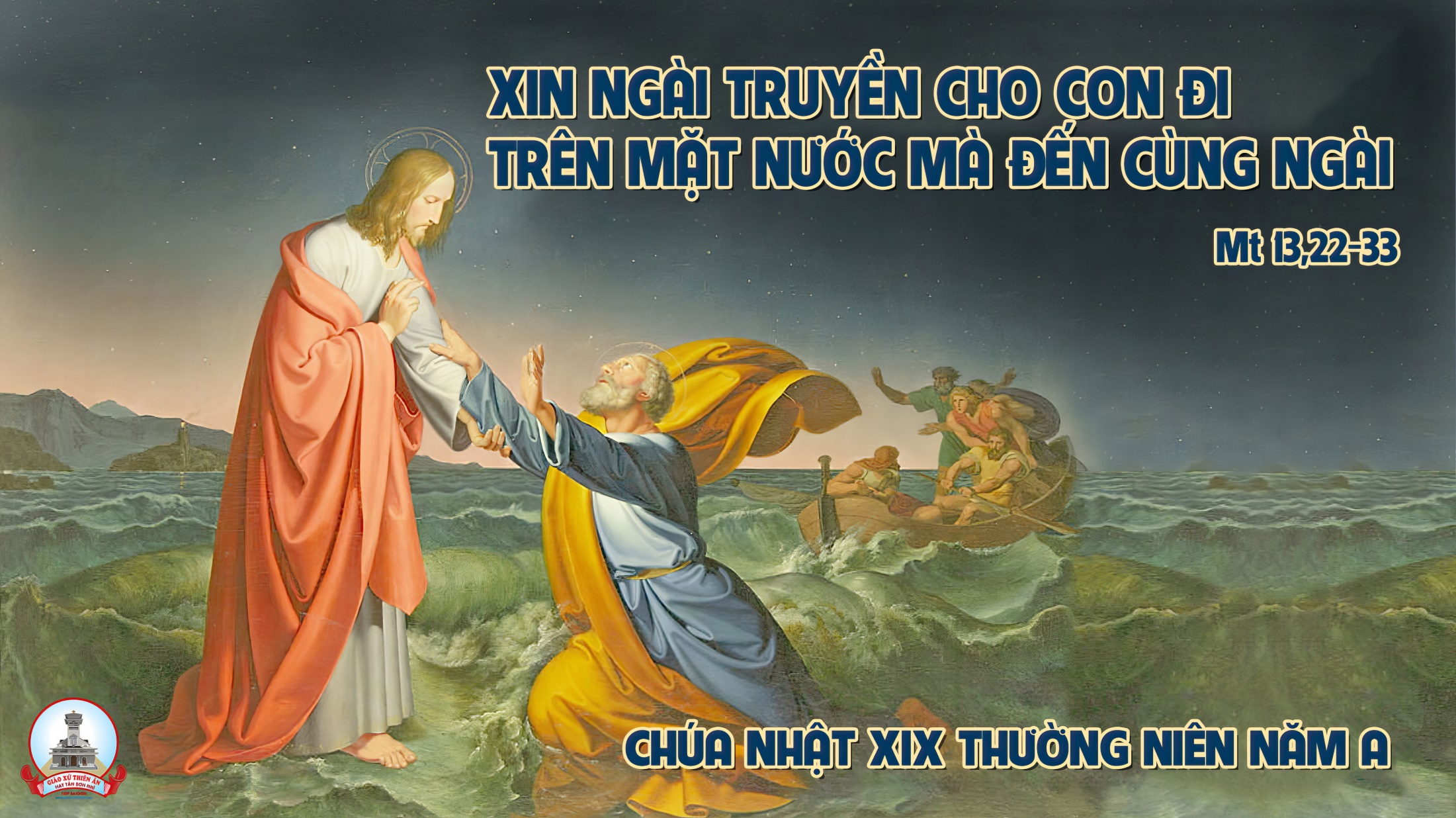 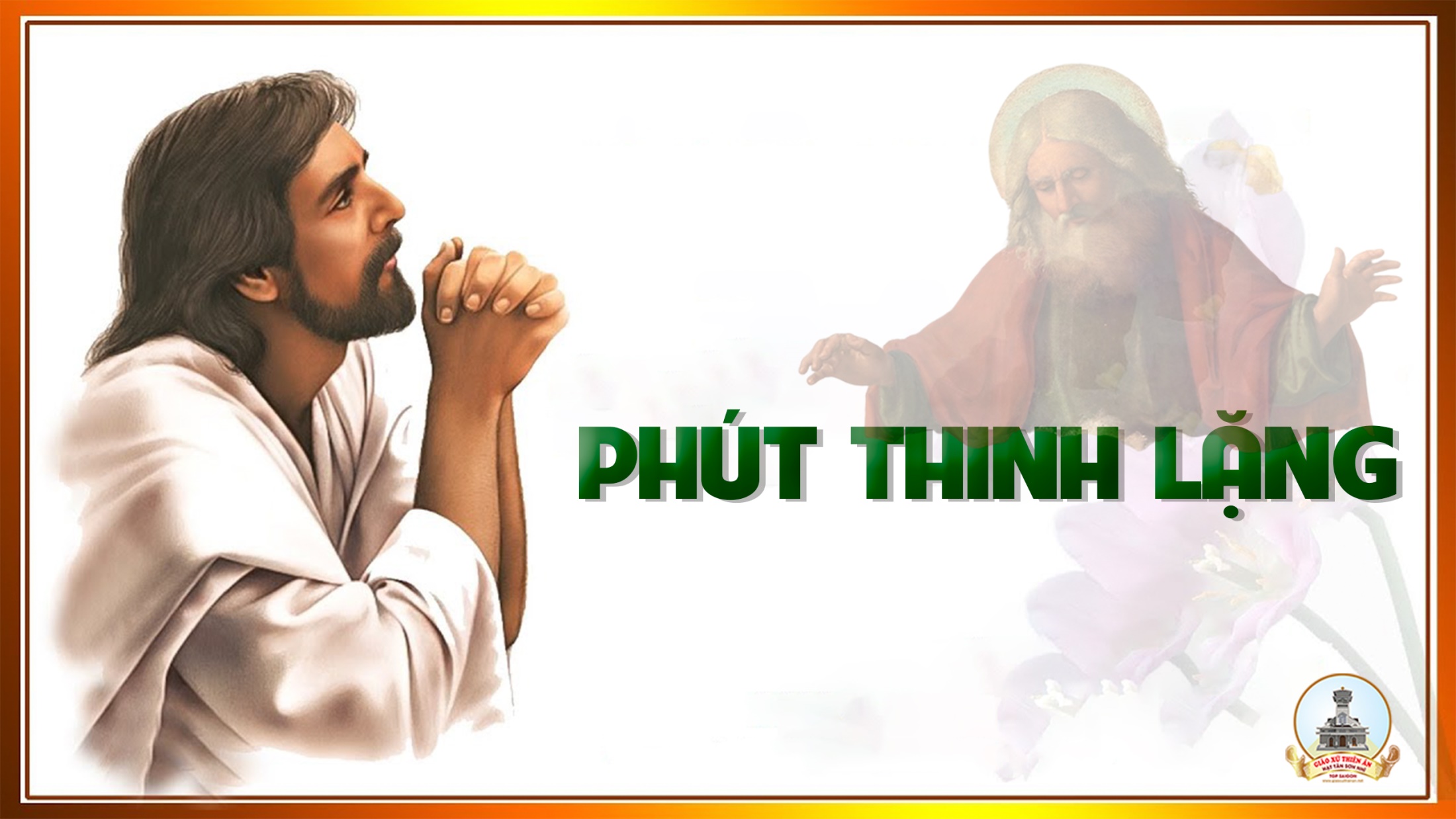 KINH TIN KÍNH
Tôi tin kính một Thiên Chúa là Cha toàn năng, Đấng tạo thành trời đất, muôn vật hữu hình và vô hình.
Tôi tin kính một Chúa Giêsu Kitô, Con Một Thiên Chúa, sinh bởi Đức Chúa Cha từ trước muôn đời.
Người là Thiên Chúa bởi Thiên Chúa, Ánh Sáng bởi Ánh Sáng, Thiên Chúa thật bởi Thiên Chúa thật,
được sinh ra mà không phải được tạo thành, đồng bản thể với Đức Chúa Cha, nhờ Người mà muôn vật được tạo thành.
Vì loài người chúng ta và để cứu độ chúng ta, Người đã từ trời xuống thế.
Bởi phép Đức Chúa Thánh Thần, Người đã nhập thể trong lòng Trinh Nữ Maria, và đã làm người.
Người chịu đóng đinh vào thập giá vì chúng ta, thời quan Phongxiô Philatô, Người chịu khổ hình và mai táng, ngày thứ ba Người sống lại như lời Thánh Kinh.
Người lên trời, ngự bên hữu Đức Chúa Cha, và Người sẽ lại đến trong vinh quang để phán xét kẻ sống và kẻ chết, Nước Người sẽ không bao giờ cùng.
Tôi tin kính Đức Chúa Thánh Thần là Thiên Chúa và là Đấng ban sự sống, Người bởi Đức Chúa Cha và Đức Chúa Con mà ra,
Người được phụng thờ và tôn vinh cùng với Đức Chúa Cha và Đức Chúa Con. Người đã dùng các tiên tri mà phán dạy.
Tôi tin Hội Thánh duy nhất thánh thiện công giáo và tông truyền.
Tôi tuyên xưng có một Phép Rửa để tha tội. Tôi trông đợi kẻ chết sống lại và sự sống đời sau. Amen.
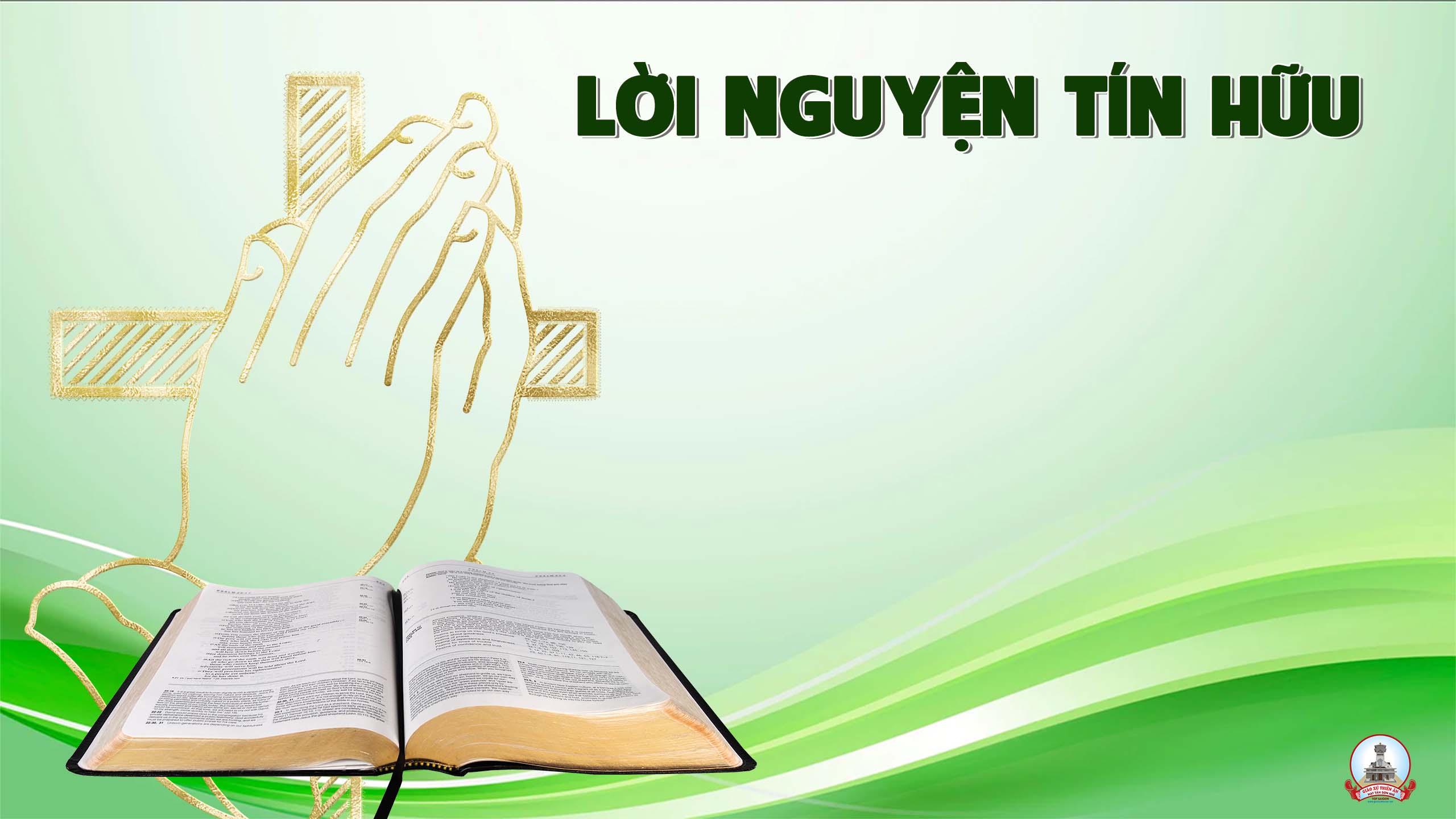 Thiên Chúa là Cha hay thương xót. Người luôn trợ giúp chúng ta đang lúc chúng ta cần.
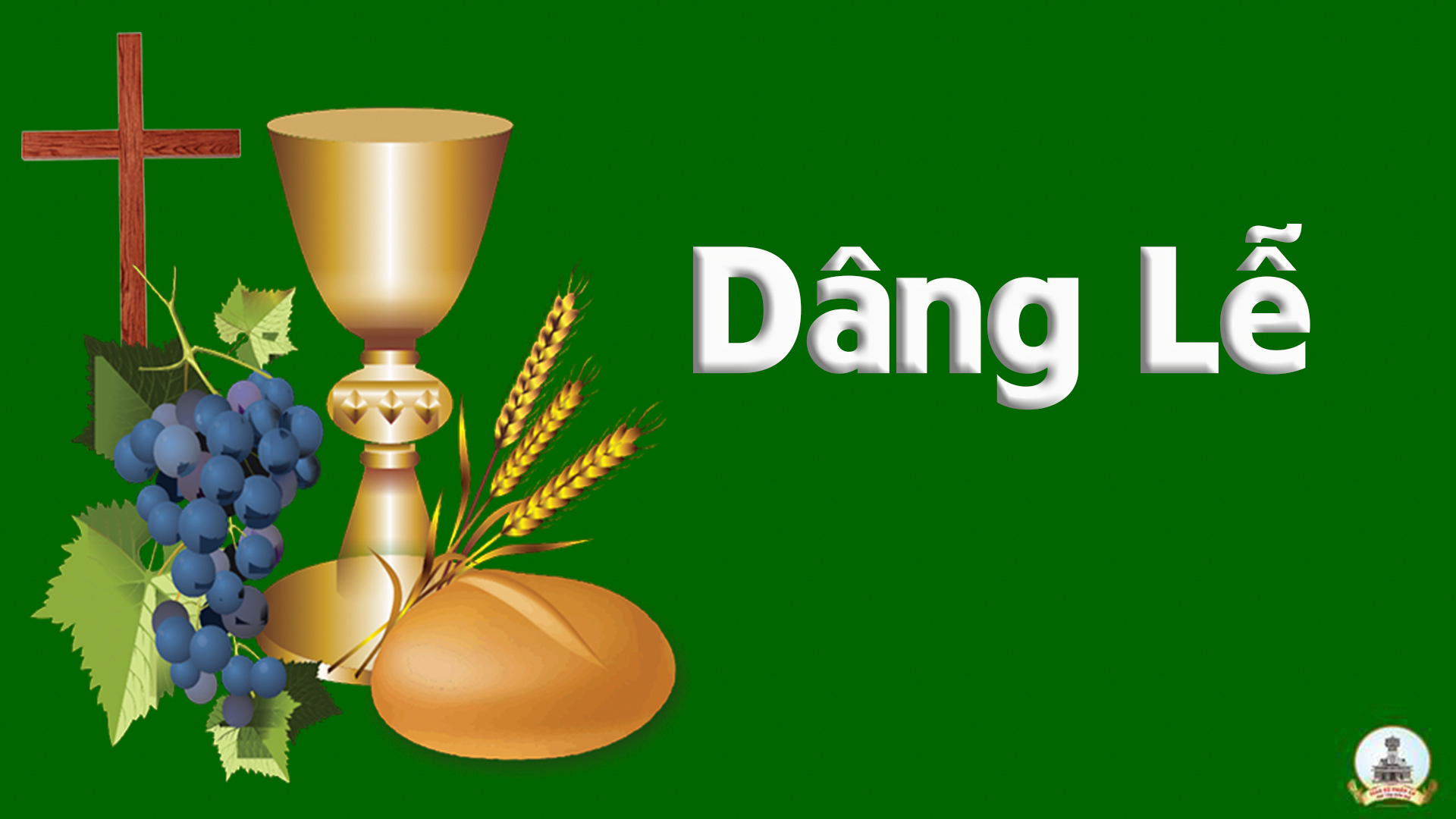 LỜI NGUYỆN DÂNG LÊN
Đinh Công Huỳnh
Tk1: Lời nguyện con dâng lên đây là hoa trái chín thơm đồng xa. Lời nguyện con dâng lên áng hương trầm tỏa bay ngút trời…
… Lời nguyện con dâng lên bao ngày nắng mưa lao nhọc giữa đời. Tiến dâng về Chúa Trời này là rượu nho kết hiệp với bánh thơm.
ĐK: Nguyện dâng lên Chúa Trời cuộc đời trần gian bao mùa mưa nắng. Nguyện dâng trái tim hồng đã ươm nồng phúc ân Ngài ban.
Tk2: Hòa điệu muôn câu kinh dâng về Thiên Chúa tiếng ca trầm thiêng. Ngọt ngào trên đôi môi thắm ân tình trào dâng nỗi niềm…
… Lời vọng ngân vang xa bay về trước ngai nơi tòa Chúa ngự. Cúi xin ngài đón nhận này là của lễ chân thành bao mến thương.
ĐK: Nguyện dâng lên Chúa Trời cuộc đời trần gian bao mùa mưa nắng. Nguyện dâng trái tim hồng đã ươm nồng phúc ân Ngài ban.
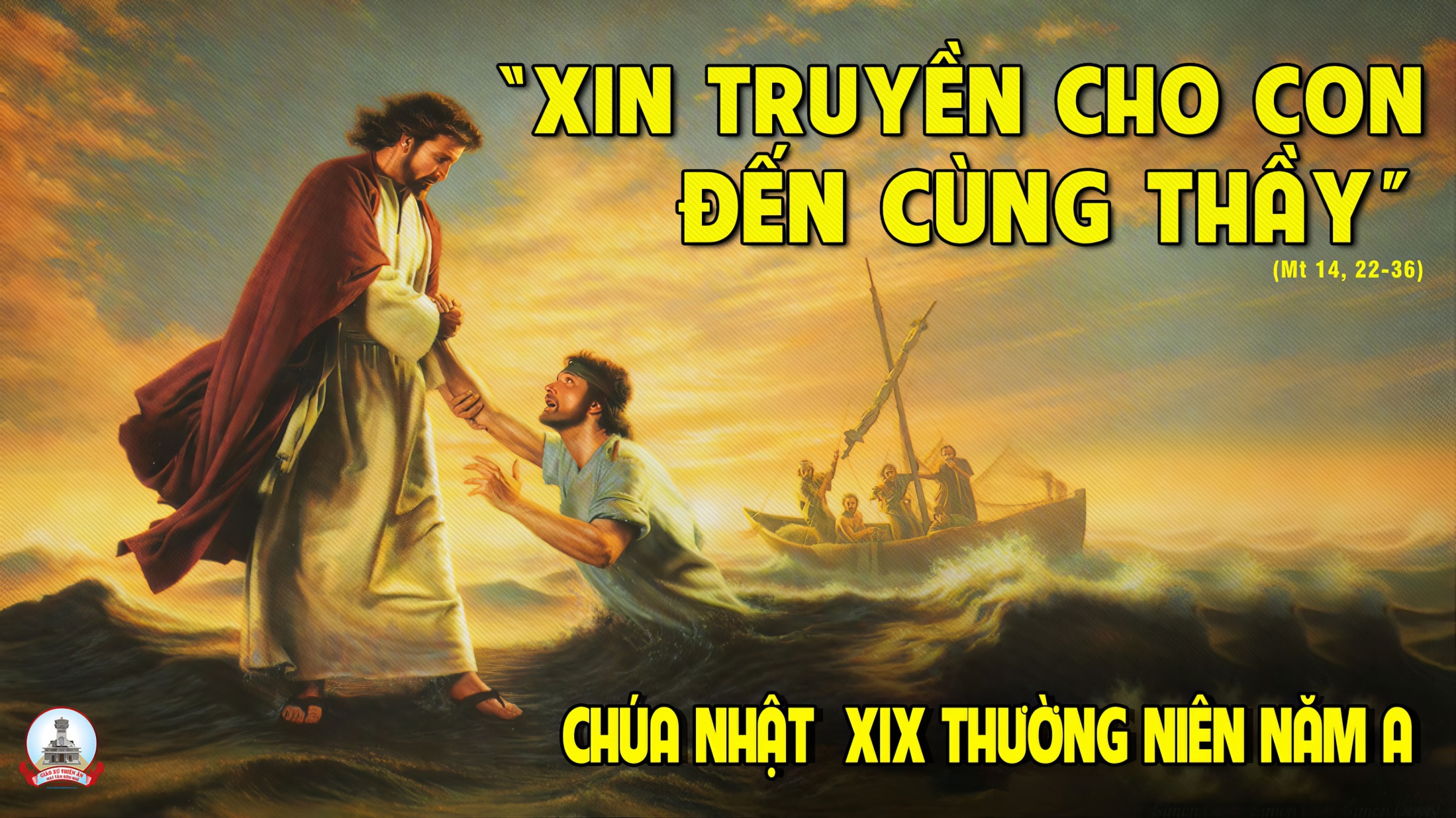 Ca Nguyện Hiệp LễTÍN THÁC NƠI TÌNH YÊU CHÚAGiang Tâm
ĐK: Tình yêu Thiên Chúa rất ngọt ngào, Ngài dìu hồn con bước theo Ngài, tình yêu Thiên Chúa ngập tràn qua năm tháng tay Ngài dìu đưa con trên đường đời…
… Hồn con cảm mến thánh ân Ngài, miệng con chẳng sao nói nên lời, lòng con chỉ biết suy phục để tình yêu chinh phục và đưa con theo tình yêu.
TK1: Dù khi đau đớn trên thế gian lụy vương, lòng con an tâm khi tay Ngài dìu dắt. Lòng kiên vững an bình vì tay Chúa không rời, Ngài ở bên con còn hãi sợ chi ?
ĐK: Tình yêu Thiên Chúa rất ngọt ngào, Ngài dìu hồn con bước theo Ngài, tình yêu Thiên Chúa ngập tràn qua năm tháng tay Ngài dìu đưa con trên đường đời…
… Hồn con cảm mến thánh ân Ngài, miệng con chẳng sao nói nên lời, lòng con chỉ biết suy phục để tình yêu chinh phục và đưa con theo tình yêu.
Tk2: Dù khi cô đơn bóng tối đang phủ vây, lòng con tín thác trong ơn Ngài gìn giữ. Tình thương Chúa vô bờ hằng nâng đỡ con bé nhỏ, tình yêu Chúa con hằng mãi ngợi ca.
ĐK: Tình yêu Thiên Chúa rất ngọt ngào, Ngài dìu hồn con bước theo Ngài, tình yêu Thiên Chúa ngập tràn qua năm tháng tay Ngài dìu đưa con trên đường đời…
… Hồn con cảm mến thánh ân Ngài, miệng con chẳng sao nói nên lời, lòng con chỉ biết suy phục để tình yêu chinh phục và đưa con theo tình yêu.
Tk3: Và khi yếu đuối con ngước lên trời cao, nguyện đỡ nâng con khi xác hồn yếu đuối. Nguồn sức sống con là từ nơi Chúa nhân từ, con tín thác nơi tình yêu của Chúa.
ĐK: Tình yêu Thiên Chúa rất ngọt ngào, Ngài dìu hồn con bước theo Ngài, tình yêu Thiên Chúa ngập tràn qua năm tháng tay Ngài dìu đưa con trên đường đời…
… Hồn con cảm mến thánh ân Ngài, miệng con chẳng sao nói nên lời, lòng con chỉ biết suy phục để tình yêu chinh phục và đưa con theo tình yêu.
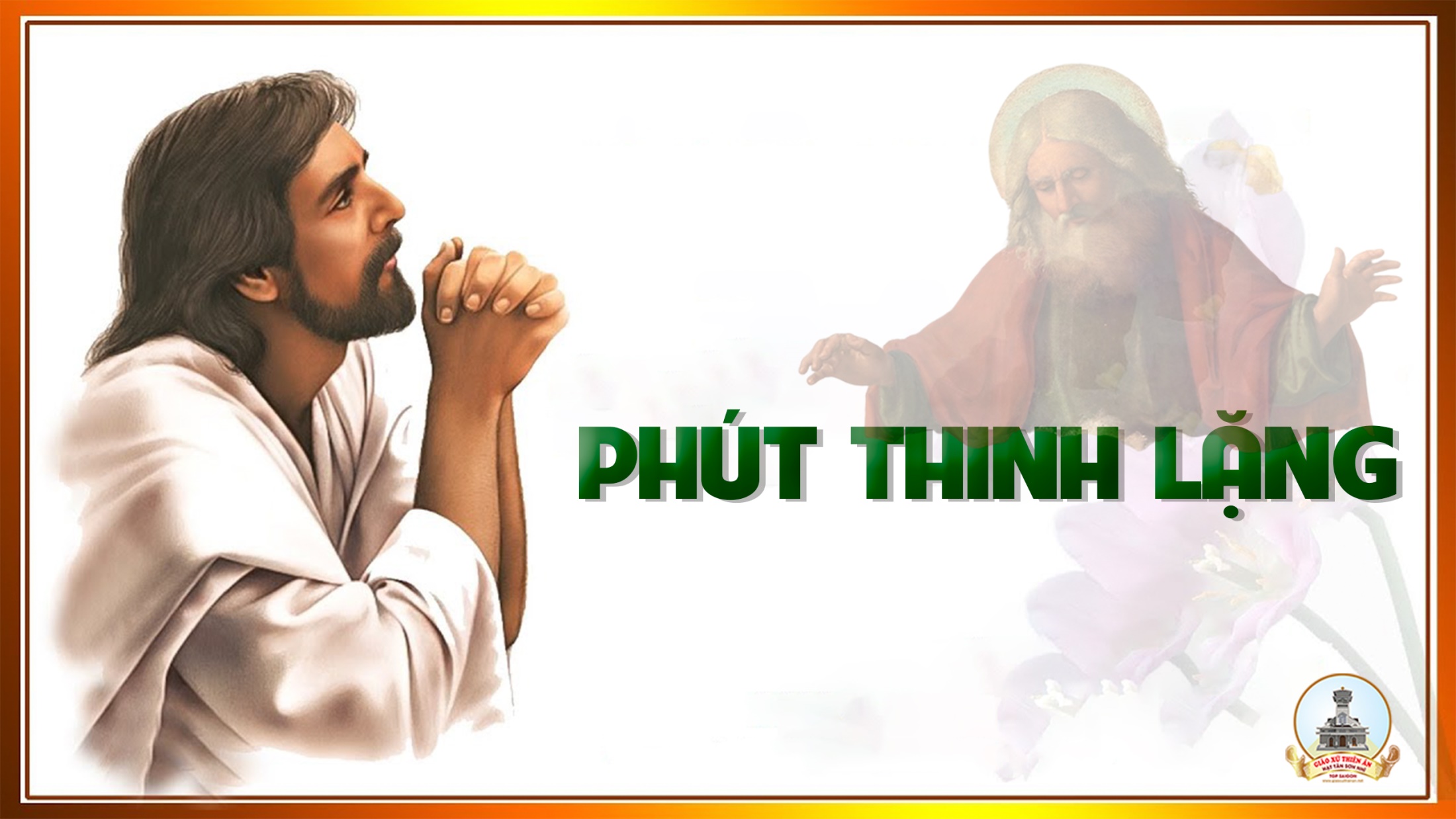 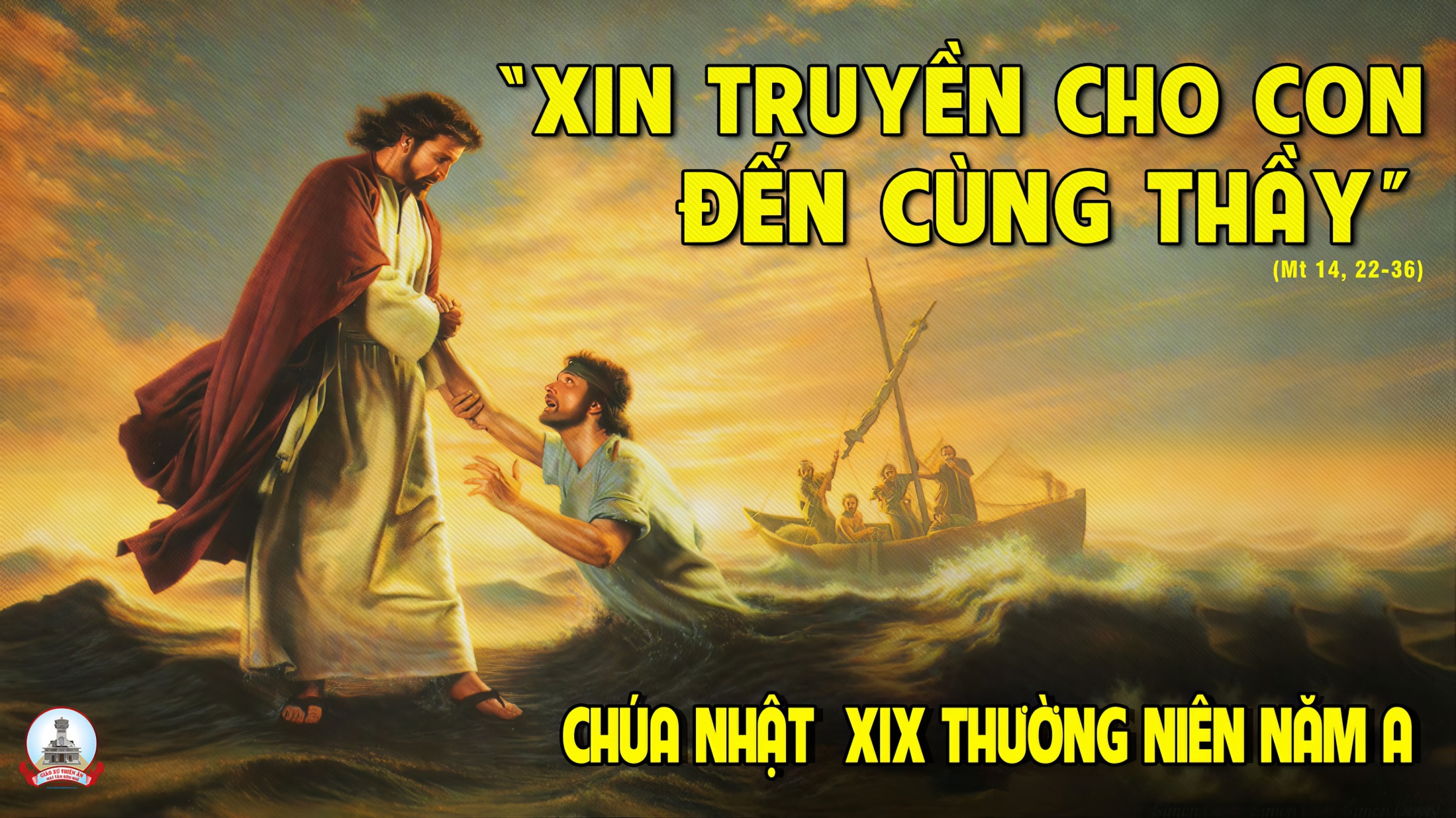 Ca Kết LễNHƯ GIÊSU
Tk1: Cất bước lên ta đi vào cuộc đời. Hãy bước mau chung nhịp cùng cuộc sống. Hãy đến với mọi người, hãy sống với mọi người, chung niềm vui chia nỗi sầu.
Đk: Như Giêsu ngày xưa, Người đã đến sống với anh em bao đau thương trần gian, Người đã gánh trên vai của Người.
Tk2: Hãy thắp lên trong tim ngọn lửa hồng. Hãy vững tin đi vào cùng cuộc sống. Dẫu có những muộn phiền, dẫu có những nhọc nhằn, nhưng đời ta Cha dắt dìu.
Đk: Như Giêsu ngày xưa, Người đã đến sống với anh em bao đau thương trần gian, Người đã gánh trên vai của Người.
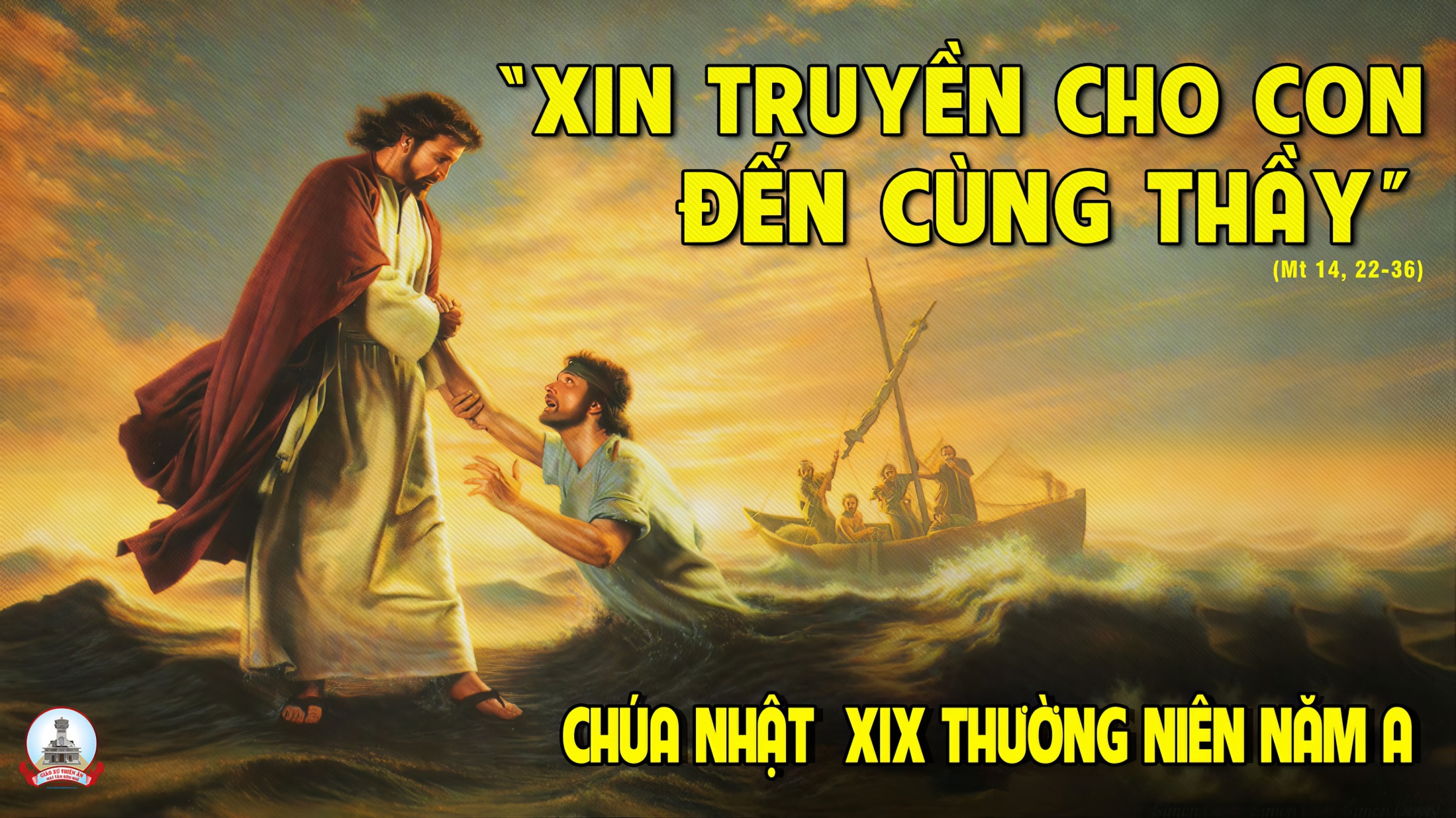